Подготовка к военной службе учащихся юношей МБОУ Левашовская   СОШ
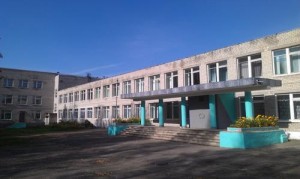 Из опыта работы преподавателя –организатора ОБЖ  Шихмагомедовой Ирины Вениаминовны
с. Левашово 2014г.
Цели  и задачи работы:
Формирование у обучающихся готовности к службе в Вооруженных Силах Российской Федерации
Возрождение престижа военной службы и гражданско-патриотического воспитания
Выполнение государственной программы  изучения раздела «Основы военной службы»
Работа по подготовке к военной службе
Изучение «Основ военной службы» в курсе ОБЖ;
Проведение учебных сборов с юношами 10 класса;
Работа с военным комиссариатом по вопросам постановки на воинский учет.
Участие в школьных военно-спортивных мероприятиях.
Проведение мероприятий, посвященных памятным датам и дням воинской славы .
Встречи  с участниками ВОВ и ветеранами боевых действий.
Создание  условий для организации подготовки юношей к военной службе.
Участие в  проведении районных и областных мероприятий, посвященных военно-патриотическому воспитанию и подготовке к военной службе.
Патриотическое  воспитание –главная задача школы
Современная Российская Армия требует мобильности и выносливости, совершенства владения  современным оружием, высокого нравственного сознания в исполнении священного долга перед Отечеством. Долга, который будет законом жизни  при любых обстоятельствах. И  потому- определяющей задачей  средней школы села  Левашово стало военно-патриотическое воспитание, формирование активной жизненной позиции в становлении юношества.
Учебный кабинет ОБЖ
совмещен с кабинетом профессиональной подготовки.
оформлен стендами, наглядными пособиями в соответствии с современными требованиями по изучению раздела «Основы военной службы». 
имеется неплохая учебно-материальная база: учебный АКМ, пневматические винтовки , имеются компасы, учебные топографические карты, плакаты по огневой и тактической подготовке, военной топографии и другие наглядные пособия и оборудование, подборка специальной литературы по военной тематике.
На уроке ОБЖ.
Реализация программы курса ОБЖ
Изучение  раздела «Основы  военной службы» осуществляется по рабочей программе составленной на основе Примерной программы и авторской программы   под редакцией А.Т.Смирнова, в соответствии с федеральным компонентом Государственного стандарта.  
С использованием  учебно- методического комплекта  линии  А.Т.Смирнова.
УМК.
Организация и проведение занятий по разделу «Основы подготовки к военной службе»
Процесс  обучения  включает:
Изучение основных понятий о воинской обязанности и военной службе, особенностях  военной  службы, вопросы организации  воинского  учета и его предназначение, правовые основы военной службы.
Изучение текста военной присяги, знаков различия формы одежды , воинских званий;
Изучение наград, почетных званий, истории их зарождения.
Изучение типов боевой техники и оружия,
Изучение правил обращения с оружием, порядка разборки и сборки, хранения и ухода за ним.
Изучение воинских и патриотических  ритуалов и их значения для военной службы.
Написание сочинений , посвященных ратным подвигам земляков.
Проведение учебных сборов
Ежегодные  учебные сборы – забота  директора школы и преподавателя –организатора  ОБЖ.
Учебные сборы ежегодно проходят в  апреле-мае на базе  98- Гвардейской воздушно-десантной  дивизии  и на базе  школы. 
Учебные сборы проводятся по отдельному учебно-тематическому плану. В них участвуют все годные по состоянию здоровья ребята.
Обучающиеся  юноши 10 классазнакомятся   с практической деятельностью воинской части, жизнью и бытом военнослужащих. 
Занимаются строевой подготовкой,  сборкой и разборкой  автомата, стреляют из пневматической  винтовки. Оказывают первую помощь.
Большую помощь школе  в проведении  учебных  сборов оказывает отдел Военного комиссариата Ярославской области по Некрасовскому району.
К сборам готовы!
Проведение учебных  сборов
На занятиях медицинской подготовкой в кабинете ОБЖ.
Оказание первой помощи   в полевых условиях.
На сборах
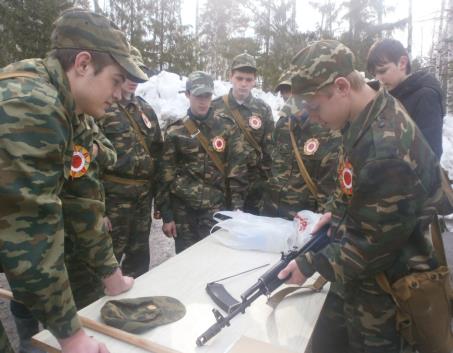 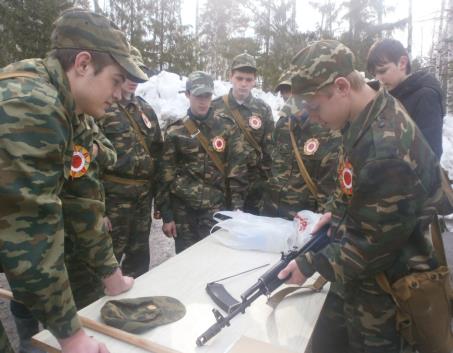 Сборка и разборка автомата.
«Тяжело в учении – легко  в бою!»
Результаты сборов
К участию в учебных сборах  в 2013 году были привлечены   все обучающиеся –юноши 10 класса, в количестве  3х человек.
Общая оценка за сборы 25% - «5», 75 % - «4».
В 2014 году – 2 человека, 50% - «5», 50%- «4».
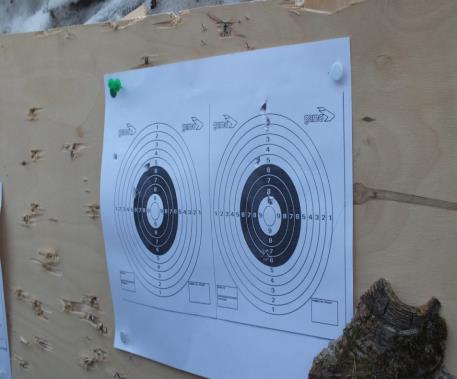 Стрелковая подготовка – одно из любимых занятий обучающихся во время проведения учебных сборов.
Внеклассная работа по подготовке к военной службеШкольные военно-спортивные соревнования.
Площадка используется  для проведения:  учебных сборов, конкурсов по основам военной службы , соревнований по военно-спортивному многоборью.
Занятия физической культурой  проходят на школьном стадионе, в  спортивном  и тренажерном зале, имеются элементы полосы препятствий. В2014 году построена современная спортивная площадка.
Внеклассная работа по подготовке к военной службе.
Стало традицией в школе в рамках Дней здоровья проводить  военно-спортивную игру «Снежный десант», который включает в себя: лыжную эстафету, бег по пересеченной местности,  эвакуацию пострадавшего из зоны заражения, поиск «мин», стрельбу,  передвижение в мешках, перетягивание каната.
  Все это помогает ребятам проявить свои лучшие качества: силу, выносливость, товарищество, ловкость, ответственность друг перед другом.
В любую погоду в сложных обстоятельствах  проверяются моральные и физические способности участников военно-спортивных игр.
В конце игры - обязательная контрольная разборка действий, чтобы в следующий раз получить еще более высокую оценку.
Военно-спортивные игры  в школе
«В зоне заражения»
В военно-спортивных играх принимают участие мальчики 6-11 классов.
Военно-спортивные  соревнования «Победа».
Кропотливо ведется подготовка к районной игре «Победа». Технично, грамотно педагоги работают с отрядом «Гвардейцы» и,  как правило,  Левашовцы занимают призовые места по всем видам соревнований, лидируя и в общекомандном зачете.
Участники районной игры «Победа».
В 2014 году  заняли  3  место в общекомандном зачете и 
1 место по стрельбе из пистолета.
«Победа-2014»
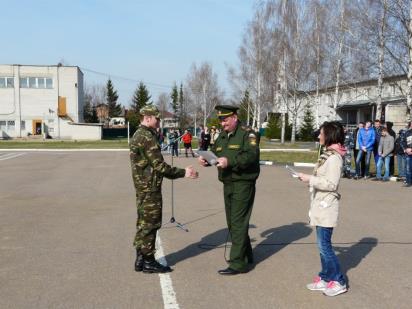 Военно-патриотическое воспитание - сфера творчества.
Встречи с ветеранами войн и тружениками тыла, воинами ВС  РФ.
Традиционные линейки к памятным датам РФ: 9 декабря – день героев Отечества, 15 февраля – день вывода войск из Афганистана.
Конкурсы военной песни  и рисунков.
Линейки-митинги около установленной в школе мемориальной доски выпускнику школы  Е. Кондратенко, погибшему в Чечне.
Военно-спортивная игра «Снежный десант».
Первенство школы по стрельбе из ПВ посвященное «Дню защитника Отечества».
Беседы, посвященные   левашовцу  - герою Советского Союза Пургину  Николаю Ивановичу.
 Участие в митинге, посвященному  «Дню Победы», возложение  цветов  к памятнику погибших воинов, несение почетного караула.
 Уход за братской могилой.
Навеки девятнадцатилетний
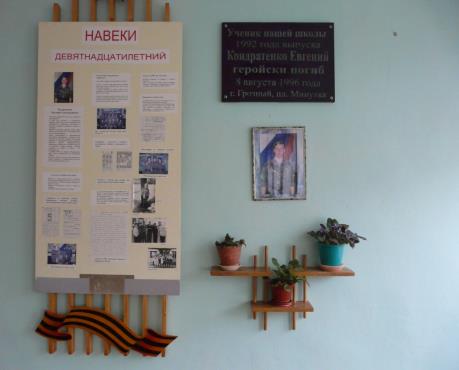 В память о герое –выпускнике  нашей школы Кондратенко Евгении в 1997 году на стене школы была открыта мемориальная доска.
Уходят мальчики служить,
 Как в старину служили деды, 
Уходят мальчики служить
  За мир , за счастье, за Победу!!!
Вахта памяти 9 Мая
В почетном карауле  у обелиска.
У братской могилы.
ЮДП
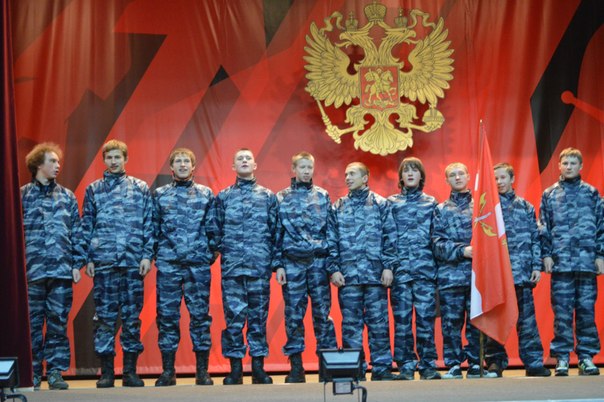 В школе организован отряд юных помощников полиции. 
Разработан устав отряда.
Занимается 10 человек по различным направлениям: криминалистика, строевая подготовка, огневая подготовка.
Занятия проводят сотрудники Некрасовского ОМВД.
Экскурсии и  встречи с воинами Вооруженных Сил.
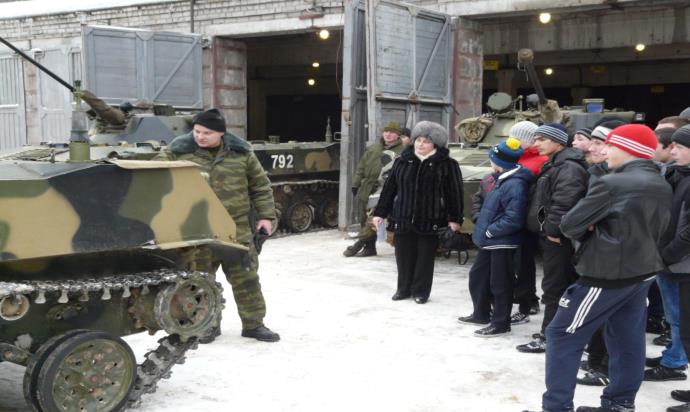 Экскурсии в расположенную в пяти километрах от села воинскую часть дают возможность почувствовать себя настоящим солдатом, отлично понимающим  что такое порядок и дисциплина, почувствовать в руках  настоящее огнестрельное оружие.
Знакомство с  жизнью и бытом военнослужащих
На экскурсии в воинской части
Работа с воинскими частями по подготовке -к военной службе
Современная военная техника  требует глубоких знаний.
На экскурсии
На БМД с настоящим солдатом
Так  живут военнослужащие
В музее Академии
Один из учебных корпусов Академии
Военная Академия радиационной, химической и биологической защиты имени маршала Советского Союза  С.К.Тимошенко
В учебной аудитории Академии
«Гвардейцы»-будущие защитники Родины
В декабре 2008 года юные защитники Родины  объединились в  крепкое звено  под названием «Гвардейцы». Его цель выполнение  государственной  программы по патриотическому воспитанию  граждан РФ, формировании общественного мнения о службе в ВС и защите Отечества.
«Гвардейцы» на экскурсии в воинской части.
Совместная работа с военными комиссариатами
Воинский учет
На уроки приглашаем сотрудников  военного комиссариата, которые в живой, открытой беседе рассказывают  учащимся об обязанностях граждан и должностных лицах военного комиссариата по решению задач воинского учета. 
Проводят военно- профессиональную ориентацию, на овладение военно-учетными специальностями и выбор профессии офицера.
Служу России!
Постановка на воинский учет
Ежегодно проводится  первоначальная постановка  юношей на воинский учет.
 Систематически школа оказывает содействие военкомату в подготовке документов для первичной постановки на воинский учет юношей. До 1 ноября ежегодно в отдел военного комиссариата Ярославской области по Некрасовскому району предоставляются списки юношей и пакет документов на каждого юношу:
Характеристики
Анкеты
Копии аттестатов за 9 класс
Справки с места жительства
Тестирование по профпригодности
Результаты работы
Патриотическое воспитание –главное направление в работе всего коллектива.
Все обучающиеся поставлены своевременно на воинский учет.
 Команда школы «Гвардейцы» принимает участие во всех  военно-спортивных соревнованиях , занимает призовые места по многим видам соревнований , часто лидирует в общекомандном зачете.
Результаты работы
Ежегодно выпускники школы поступают в ВВ учебные заведения:
Сазонов Владимир и Ражев Алексей -курсанты военно-космической академии имени А.Ф. Можайского ВКА  г.Ярославль (2013 г.)
Сидоров Максим - курсант  Рязанского высшего воздушно-десантного командного училища имени  В.Ф.Маргелова (2013г.)
Булатов Константин - курсант Московского высшего командного общевойскового училища (2013г.)
Кукушкин Александр - курсант военно-космической академии имени А.Ф. Можайского ВКА  г.Ярославль (2014г.).
Спасибо за внимание!
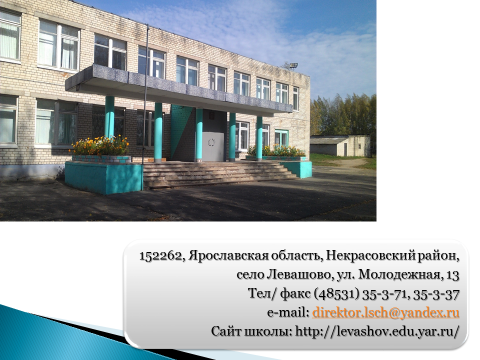